Измерение расстояний
Для измерения отрезков
Стандартной международной единицей измерения принят
МЕТР
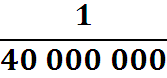 1 метр ≈                           части земного меридиана
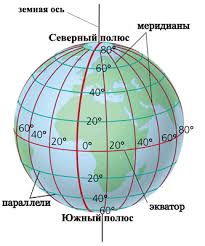 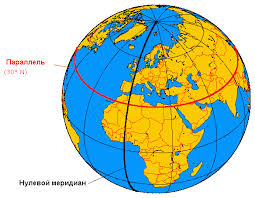 Международное бюро мер и весов (Франция)
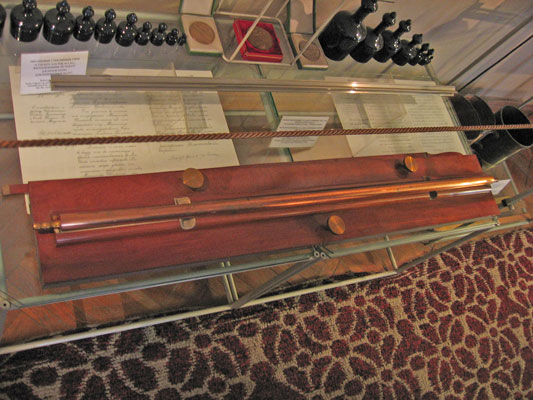 Эталон метра
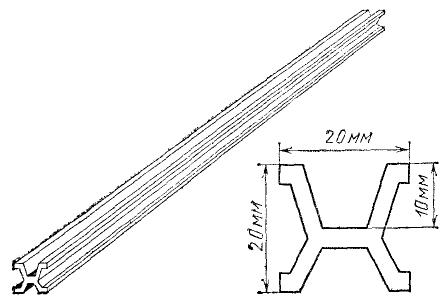 1 метр = 100 сантиметров
1 сантиметр = 10 миллиметров

1 километр = 1000 метров
1 дециметр = 10 сантиметров

1 дюйм = 2,54 сантиметра
?
?
?
?
?
При измерении небольших расстояний (между точками в тетради) удобнее использовать?
Расстояние между предметами в комнате?
Расстояние между населенными пунктами (городами)?
В море расстояние?
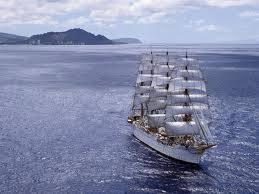 Морская миля 
1 миля = 1,852 км
В море глубина?
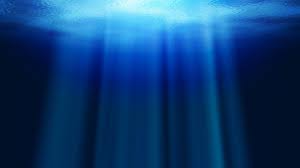 Лье
1 лье = 5,556 км
Расстояние между планетами?
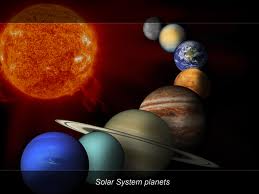 Световой год
Путь, который проходит свет в течение одного года
Расстояние между планетами?
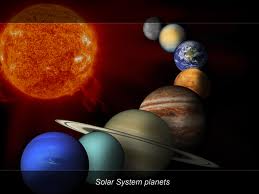 Световой год
Путь, который проходит свет в течение одного года
Скорость света ≈ 300 000 км/с
В году 365 дней = 8 760 часов = 525 600 минут = 31 536 000 секунд

1 световой год = 300 000 * 31 536 000 = 9 460 800 000 000 км
(9 триллионов 460 миллиардов 800 миллионов километров)
Измерение расстояний в старину
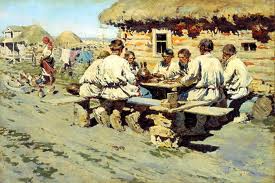 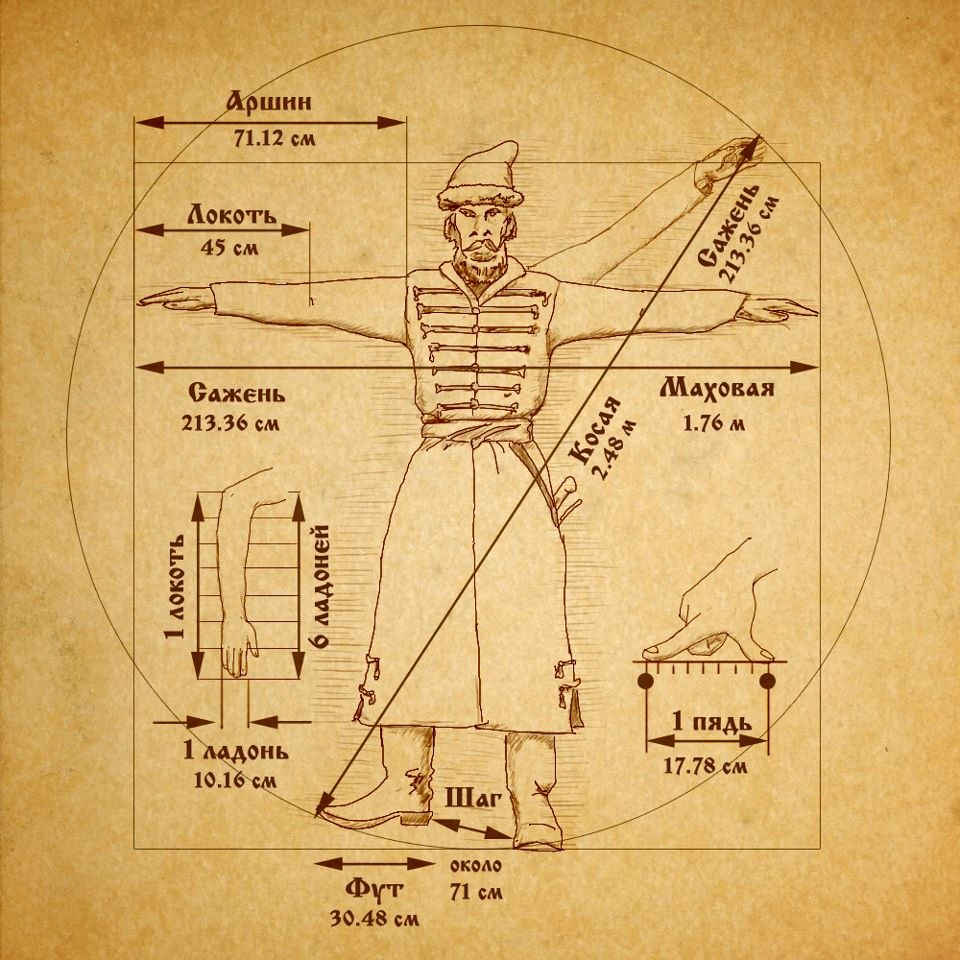 Инструменты для измерения
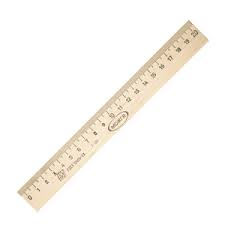 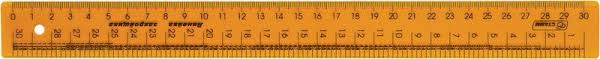 линейка
Линейка закройщика
Инструменты для измерения
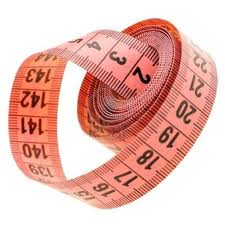 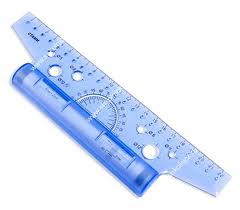 Линейка рейсшина
Сантиметровая лента
Инструменты для измерения
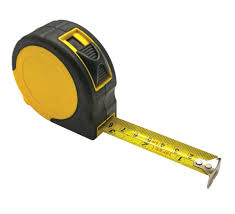 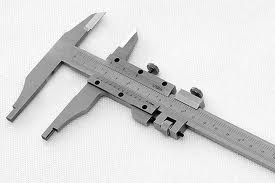 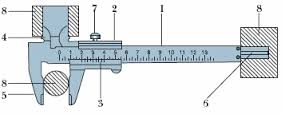 Рулетка
Штангенциркуль
Инструменты для измерения
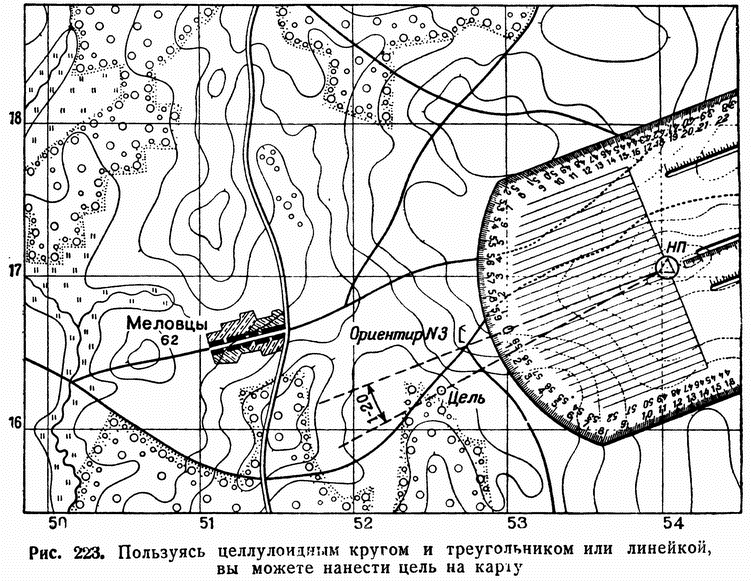 Масштабная миллиметровая линейка
Линейка рейсшина